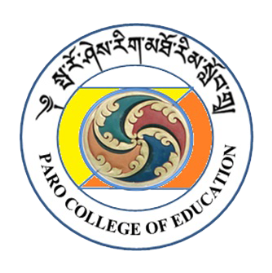 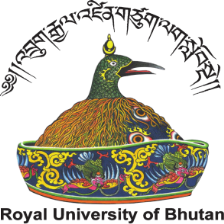 སྐུ་གཟུགས་བཟང་པོ།
DET- Development Education Talk
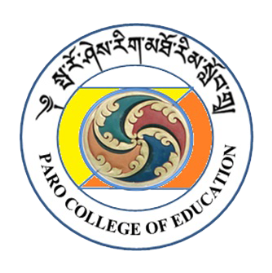 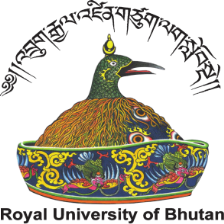 འགོ་ཁྲིད་པའི་ཁྱད་ཆོས།གཙུག་ལག་གཞི་རིམ་གོང་མ།					ལྷམ་ཚེ་རིང་།
DET- Development Education Talk
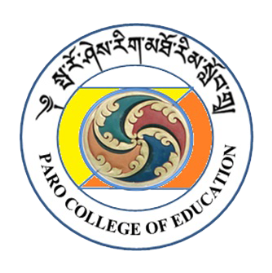 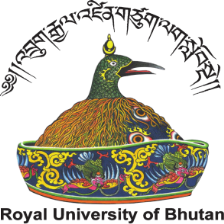 འགོ་ཁྲིད་པའི་ཁྱད་ཆོས།
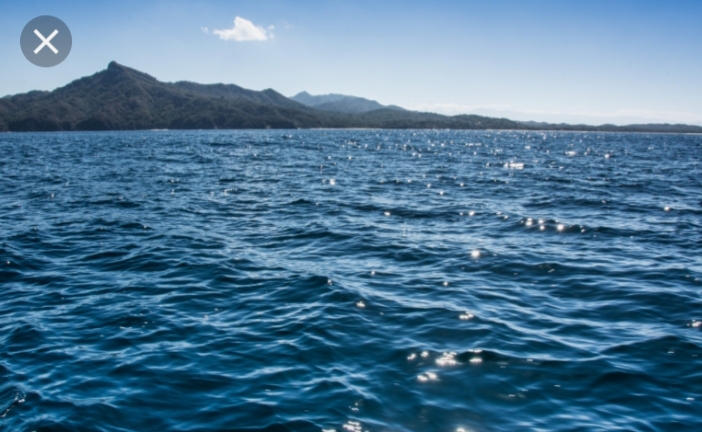 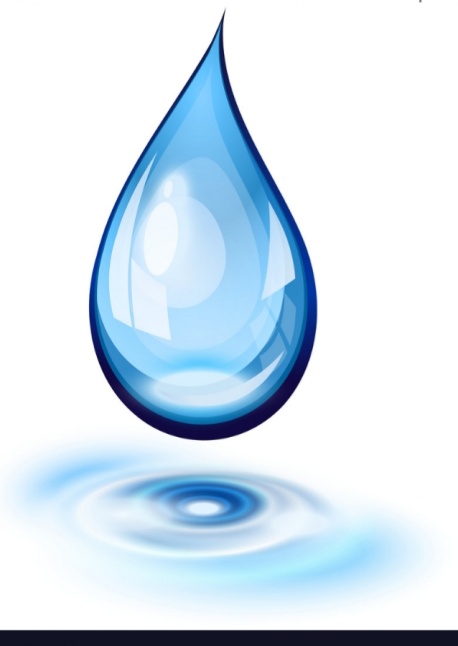 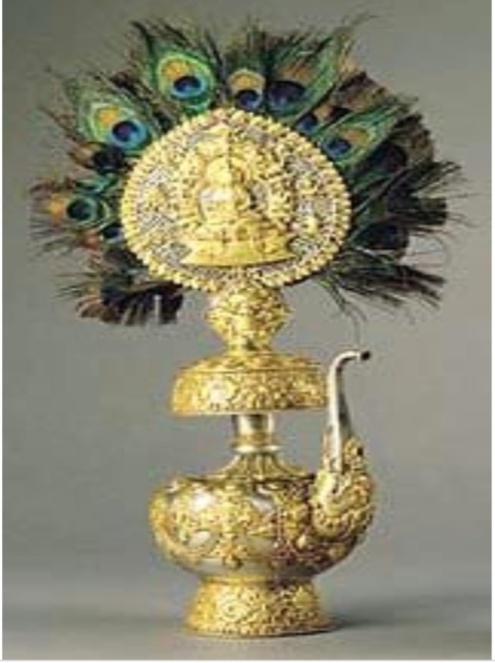 DET- Development Education Talk
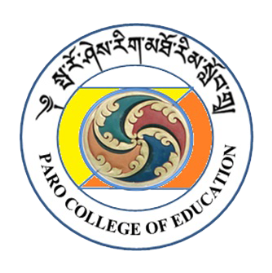 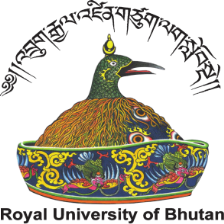 འགོ་ཁྲིདཔ་ཟེར་མི་ག་ཅི་སྨོ?
འགོ་ཁྲིདཔ་ཟེར་མི་འདི་ མི་རང་སོའི་སྐྱེས་སྟོབས་དང་ སྦྱང་སྟོབས་ཀྱི་ རིག་རྩལ་ལུ་བརྟེན་ཏེ་ མི་སྡེ་དང་རྒྱལ་ཁབ་ལུ་ཕན་སེམས་བསྐྱེད་དེ་ ལཱ་ག་ཅི་འབད་རུང་ དཀའ་བ་དང་དུ་ལེན་ཏེ་ སྤྱི་ཚོགས་ནང་ སྟབས་མ་བདེཝ་ག་ནི་ཡང་ འབྱུང་མ་བཅུག་པར་ མ་འོངས་མཁས་པའི་རྗེས་སུ་འཇུག་མི་ ན་གཞོན་ཚུ་ལུ་ མིག་དཔེ་བཏུབ་པའི་འགན་ཁུར་འབག་སྟེ་ ལཱ་དང་ལས་རིམ་ཚུ་ འགོ་འདྲེན་ཐབས་ཚུགས་པའི་མི་ལུ་གོ།
DET- Development Education Talk
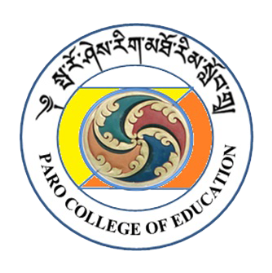 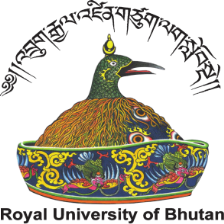 འགོ་ཁྲིདཔ་གི་ སྐྱོང་གཞག་ག་བཟུམ་དགོ་ག་ ཁྱོད་ཀྱི་ཤེས་ག?
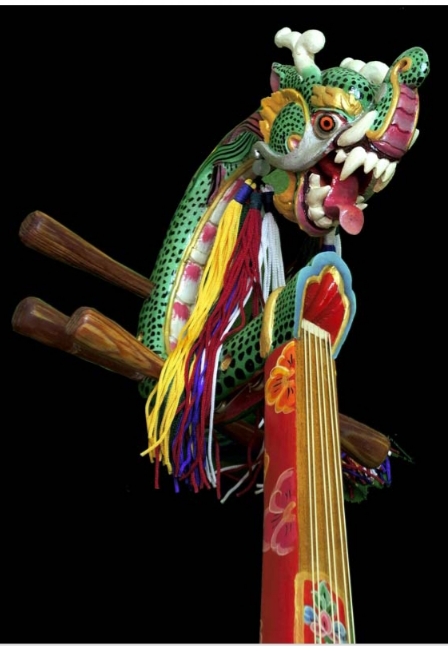 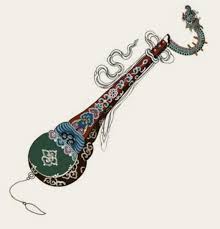 DET- Development Education Talk
འགོ་ཁྲིདཔ་ཨིན་པ་ཅིན་ ཁྱད་ཆོས་འདི་ཚུ་དགོ།
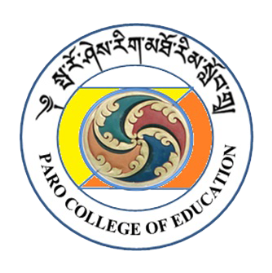 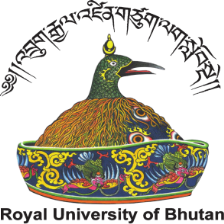 ༼འགོ་ཁྲིད་པའི་ཁྱད་ཆོས་འཁོར་ལོ་རྣམ་པ་དྲུག༽
༡༽ མིག་དཔེ།
༢༽ འབྲེལ་བ་ཐབས་ཐངས།
༣༽ གསར་རྩལ་ཅན།
༤༽ བཟོད་པ་དང་ ཁས་ལེན།
༥༽ སྙིང་སྟོབས་དང་ སེམས་ཤུགས།
༦༽ གཞན་དོན།
DET- Development Education Talk
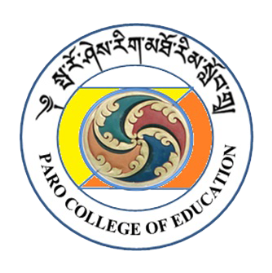 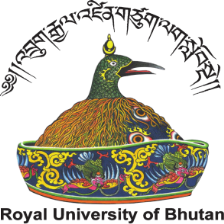 ཁྱོད་ འགོ་ཁྲིདཔ་སྨོ? འགོ་འཛིན་སྨོ?
DET- Development Education Talk
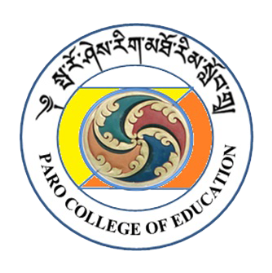 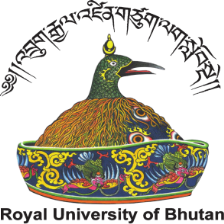 འགོ་ཁྲིདཔ་འདི་ གོ་ས་དང་དབང་ཚད་མེན། དེ་ཁྱེད་ཀྱི་འགན་ཁུར་ཨིན།
་
DET- Development Education Talk
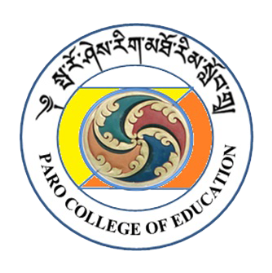 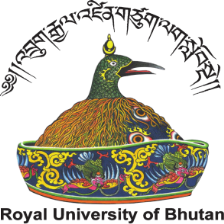 བཀྲིན་ཆེ།
DET- Development Education Talk